Welcome to my on line class
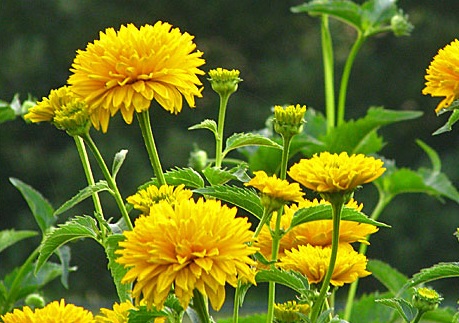 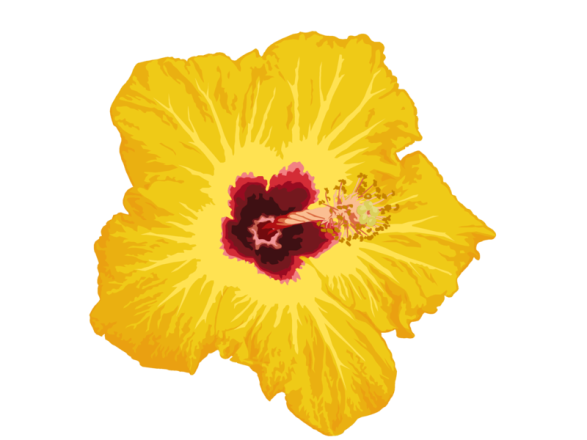 [Speaker Notes: Welcome slide.]
INTRODUCTION
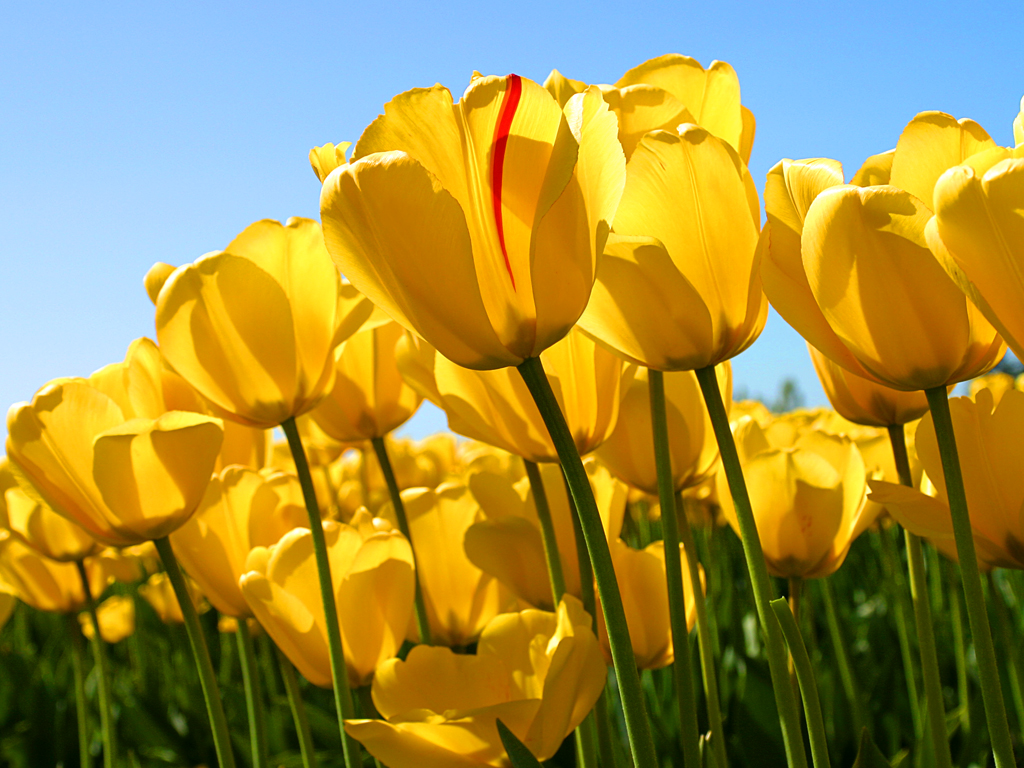 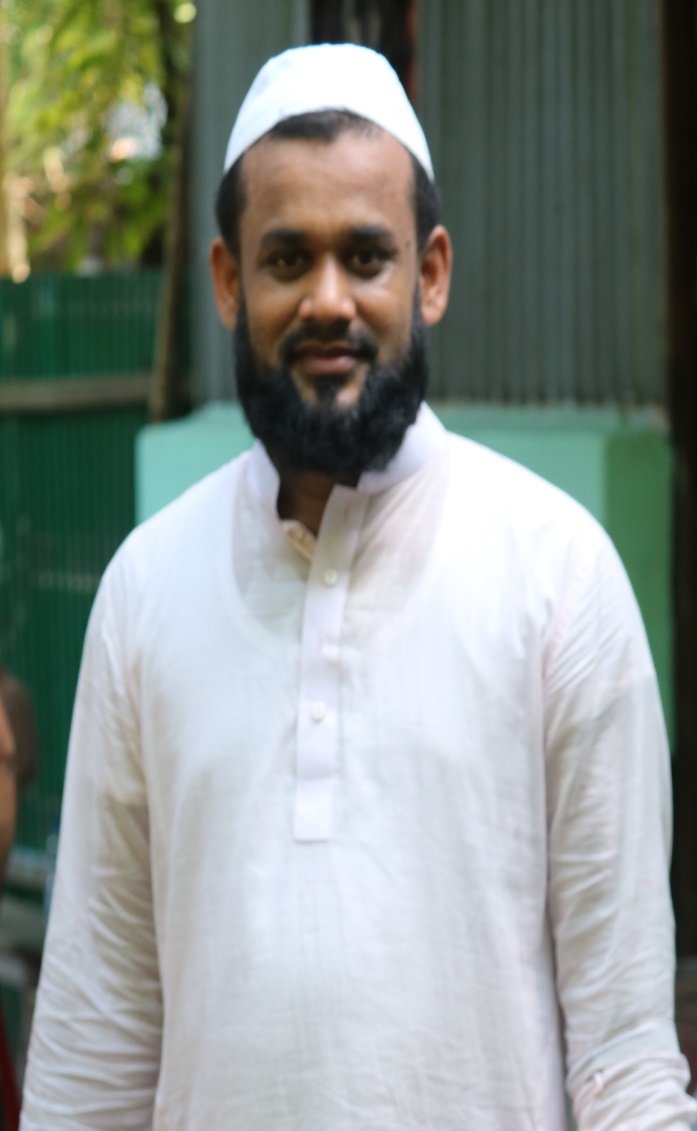 MD.REDOWAN KHANLECTURER(ENGLISH)
PHO.NO.-01813112475.
Class:  Eight
Sub:    English
Email:redowankhan75@gmail.com
08/06/2021
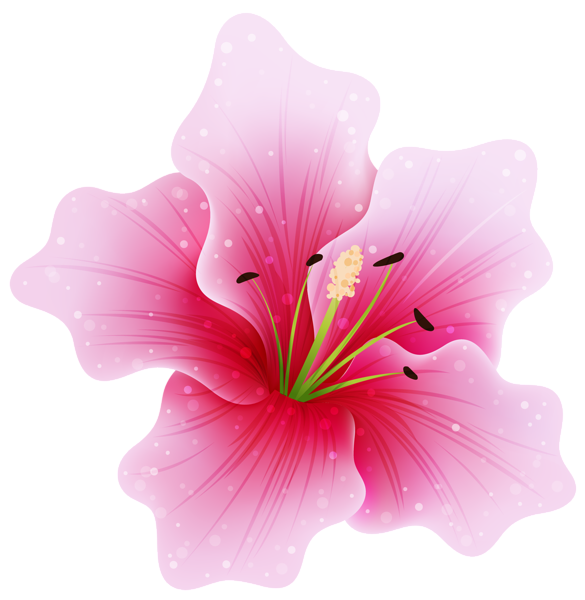 A flower is a sign of beauty.
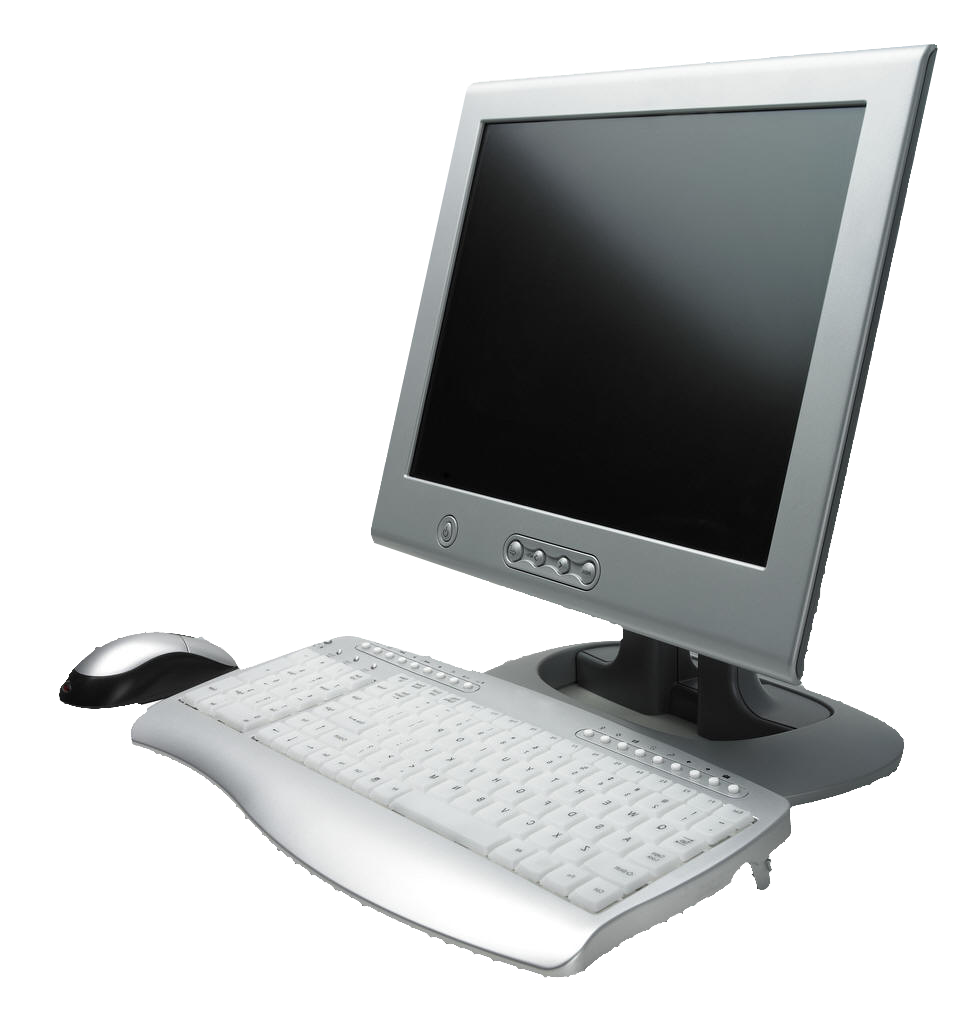 Everyone should know how to operate a computer.
[Speaker Notes: Teacher may use it as suspension.]
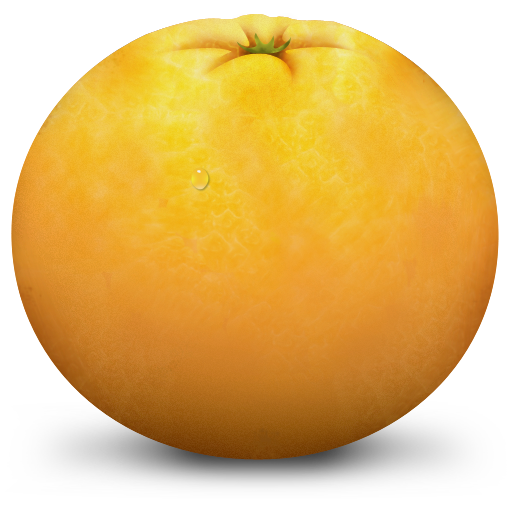 Eat an orange everyday.
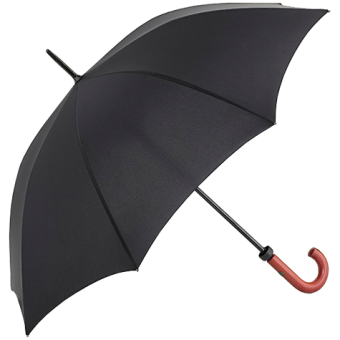 An umbrella is useful in rain.
[Speaker Notes: These pictures are for suspension.]
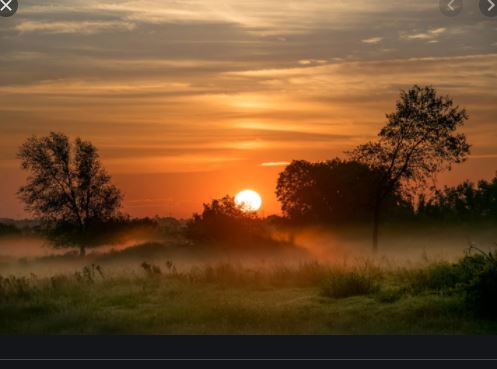 The sun gives light to all equally.
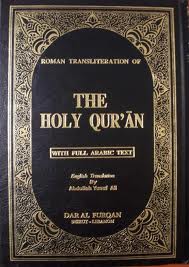 Study the Quran to know Islam.
[Speaker Notes: Suspension on the.]
Can you guess what
 are the pictures about?
Article
[Speaker Notes: This slide is for taking out the lesson declaration from the students.]
Our today’s lesson is-
Article (Part-1)
[Speaker Notes: Declaration of Lesson.]
Learning outcomes
At the end of the lesson, we will be able to----
define article
use article ‘a’ & ‘an’ properly
use special use  of articles
[Speaker Notes: Target of this lesson.]
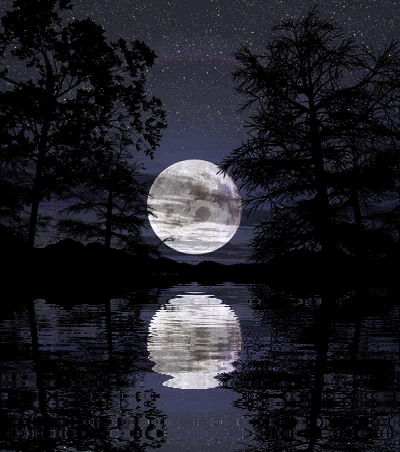 The  moon shines at night.
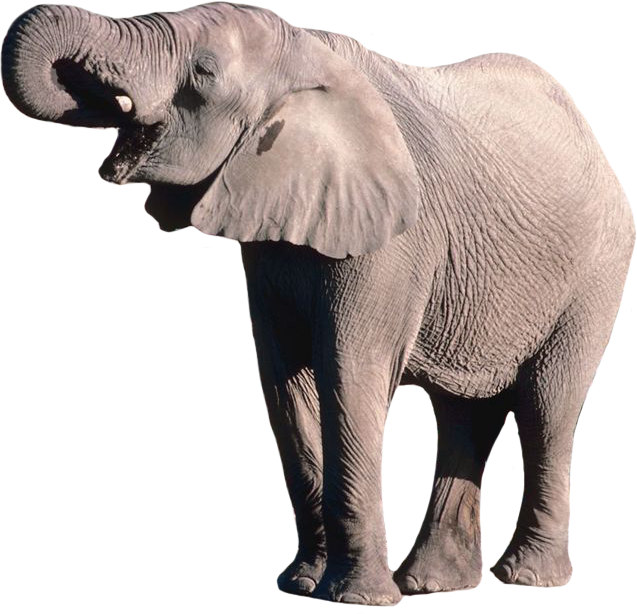 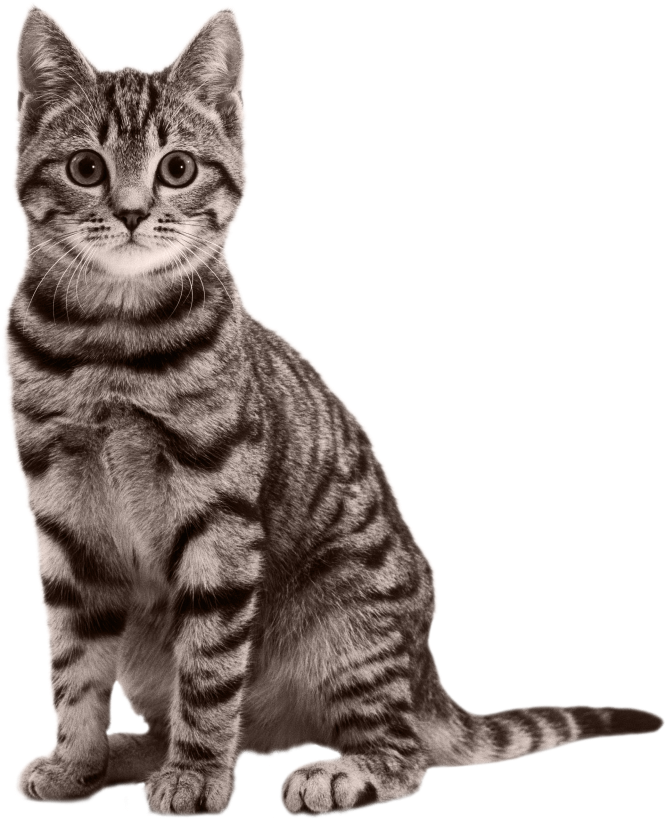 An elephant is bigger than a lion.
A  cat is compered with a tiger.
[Speaker Notes: Teacher may take out the classifications of article from the students showing the slides.]
What are called article?
[Speaker Notes: Starting the main lesson.]
What are the divisions of article?
Article
Definite
Indefinite
A, An
The
Indefinite article is used to generalize a noun.
Definite article is used to particularize a noun.
[Speaker Notes: Classification details.]
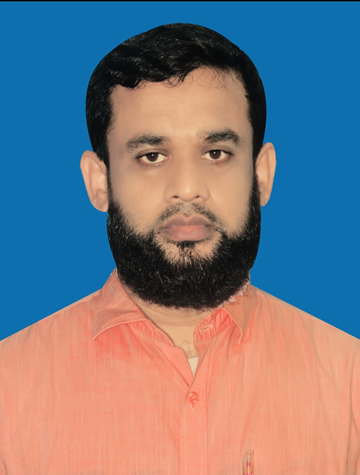 a
I saw  __ European.
ইউ
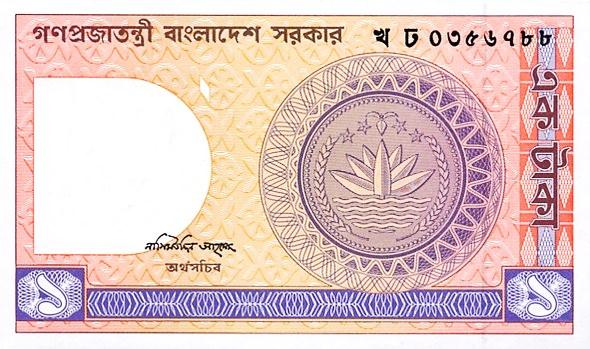 Give me __ one taka note.
a
ওয়া
ইউ,ওয়া
‘A’ is used before the sound of-
[Speaker Notes: Teacher may start teaching the use of ‘a’ according to pronunciation.]
[Speaker Notes: Teacher may use it as common examples.]
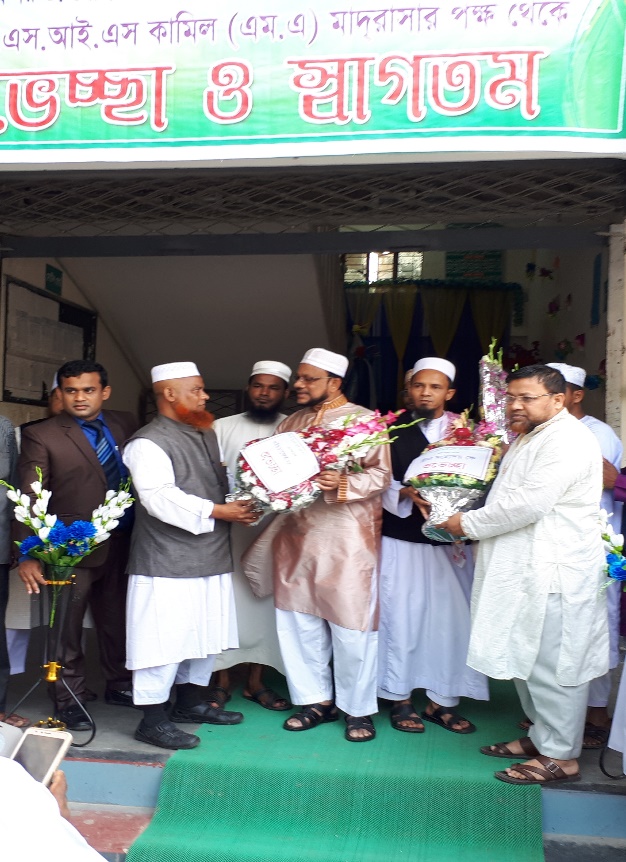 Mr. Rahman  is _____ MBBS.
an
এ
He is ____ honest man.
an
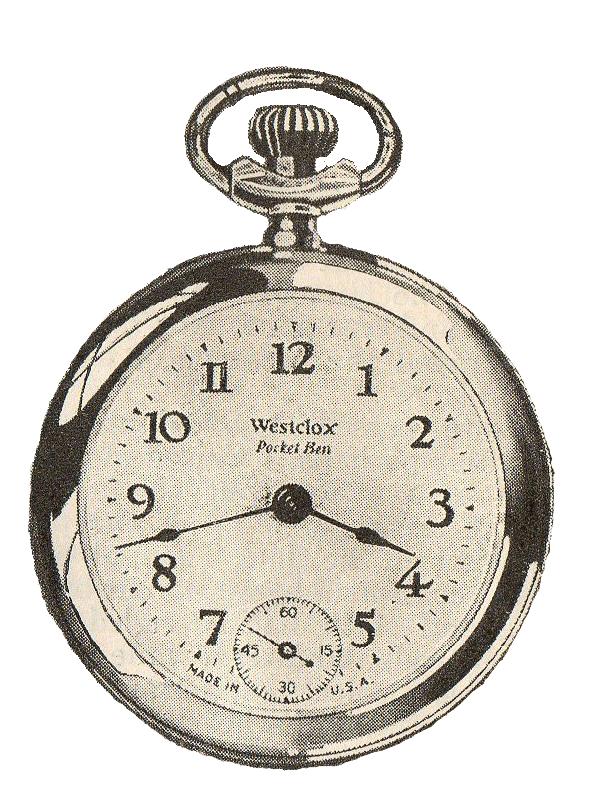 অ
I will come after_____ hour.
an
আ
‘An’ is used before the sound of-
এ,অ,আ
[Speaker Notes: Teacher may start teaching the use of ‘an’ according to pronunciation.]
[Speaker Notes: Teacher may use it as common examples.]
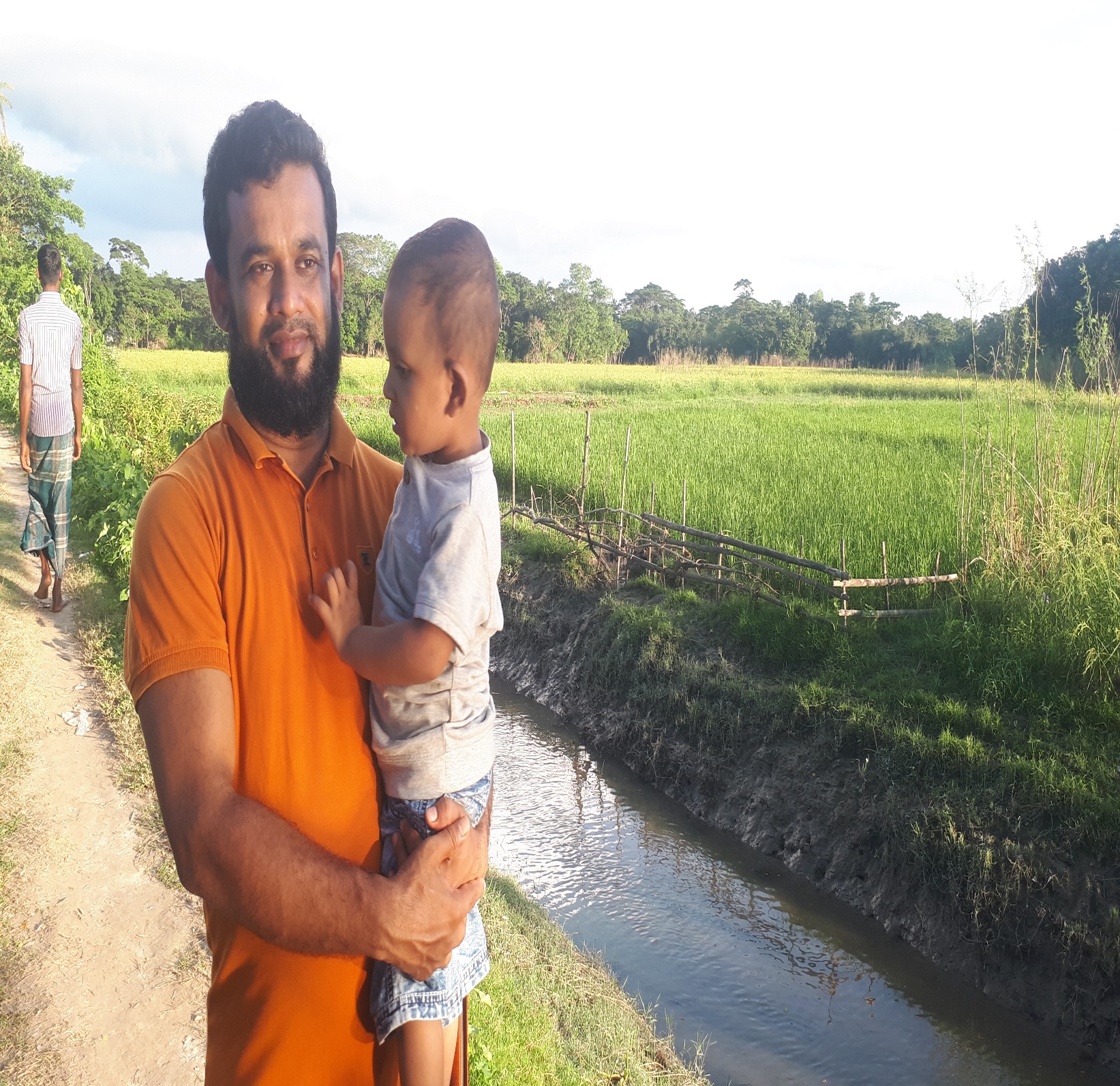 But remember.
[Speaker Notes: Teacher may go to teach article without pronunciation system.]
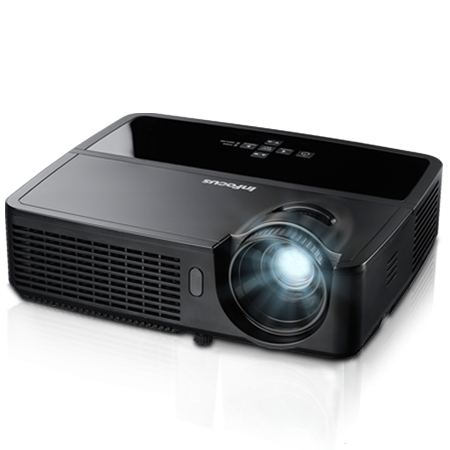 a
We have  ______ projector in our class.
প
ইউ, ওয়া, এ,অ,আ
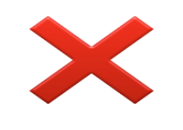 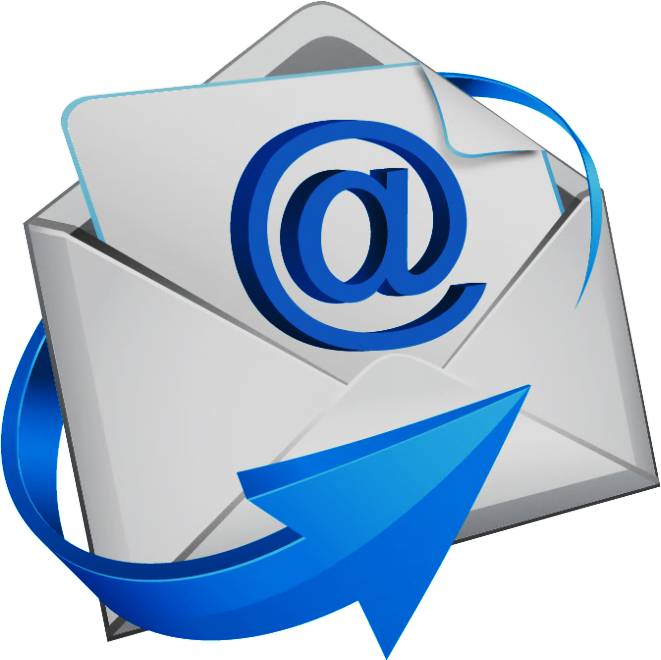 an
He sent me _______ email.
ই
[Speaker Notes: There is no use of এ,অ,আ,ইউ,ওয়া। So you have to follow the first letter of the word to use article. If the first letter is a consonant, you have to use ‘a’ and if the first letter of the word is a vowel, you have to use ‘an.’]
When you will find  no sound of -
ইউ/ওয়া
এ,অ,আ
What will you do?
[Speaker Notes: What to do in case of having no presence of 5 pronunciations.]
If you find a consonant as the first letter of   the word , that means (b, c, d, f, g, h, j, k, l, m, n, p, q, r, s, t, v, w, x, y & z)
You have to write  ‘a’ before the word.
a
He is __boy.
Consonant
ইউ, ওয়া, এ,অ,আ
ব
[Speaker Notes: Normal use of ‘a’]
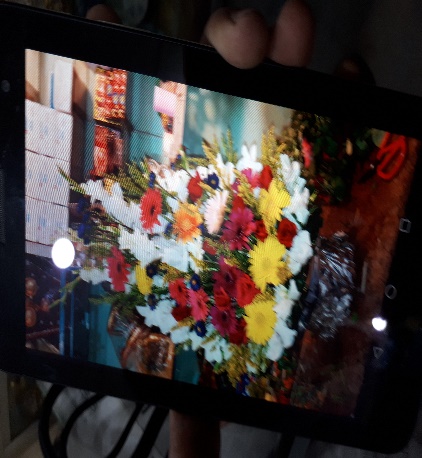 If you find a vowel as the first letter of   the word , that means
 (a, e, i, o, u)
You have to write  ‘an’ before the word.
It is ___ inkpot.
an
Vowel
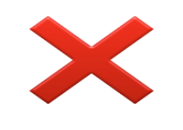 ইউ, ওয়া, এ,অ,আ
ই
[Speaker Notes: In case of having no presence of 5 pronunciations, teacher may conduct this session according to animation.]
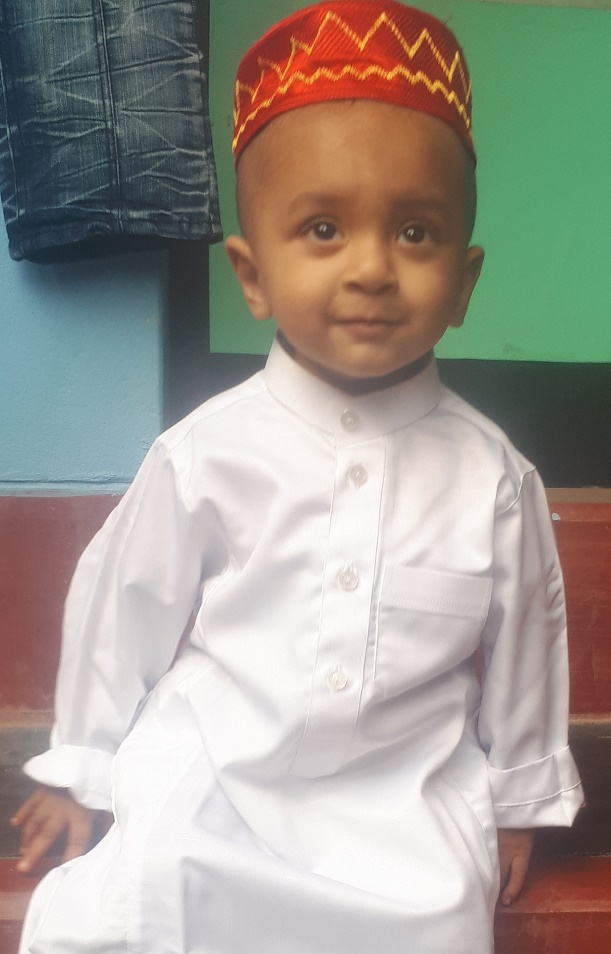 You have to remember.
A/an is always used before a single noun.
I have a pen.
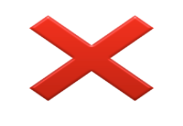 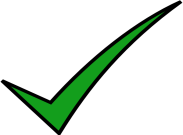 This is an eggs.
This is an egg.
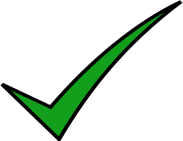 I have a pens.
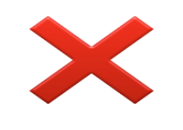 [Speaker Notes: This is to mention that a, an are used before singular nouns.]
Some common used articles
[Speaker Notes: These articles are normally used.]
Special use of ‘a’
‘A’ is used before-
1.  The sense of a person-
     You are a Nazrul, I see.
2. The superlative ‘most’ when it means ‘very’.
    He saw a most wonderful sight.
	It is a most interesting story.
[Speaker Notes: Special use of articles.]
Activities
Orally 
& 
individually
[Speaker Notes: Practicing option.]
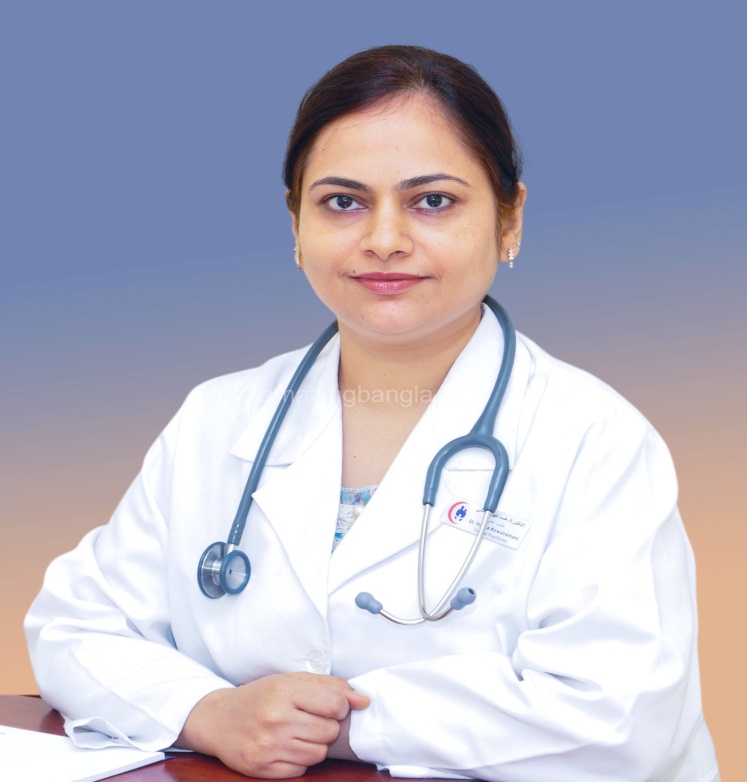 Dr. Rubina is      FRCS.
an
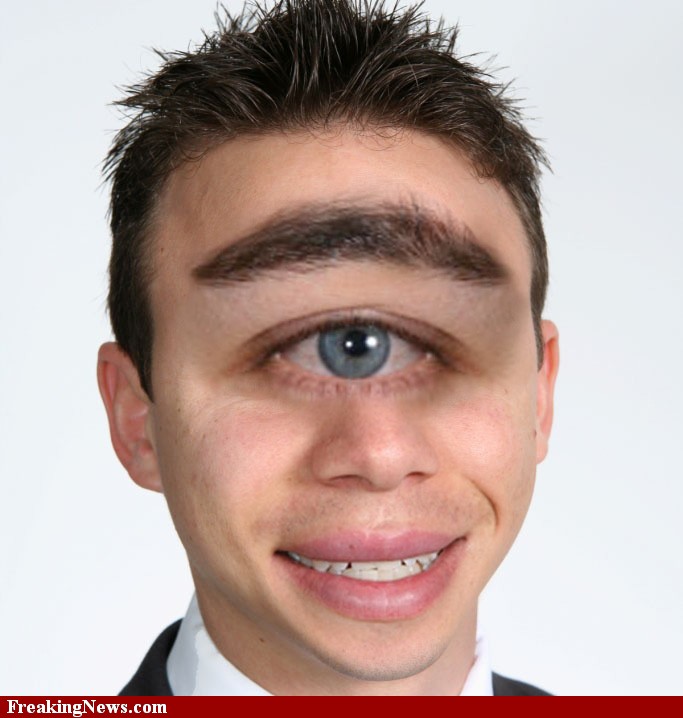 He is ____one-eyed boy.
a
[Speaker Notes: Practice option.]
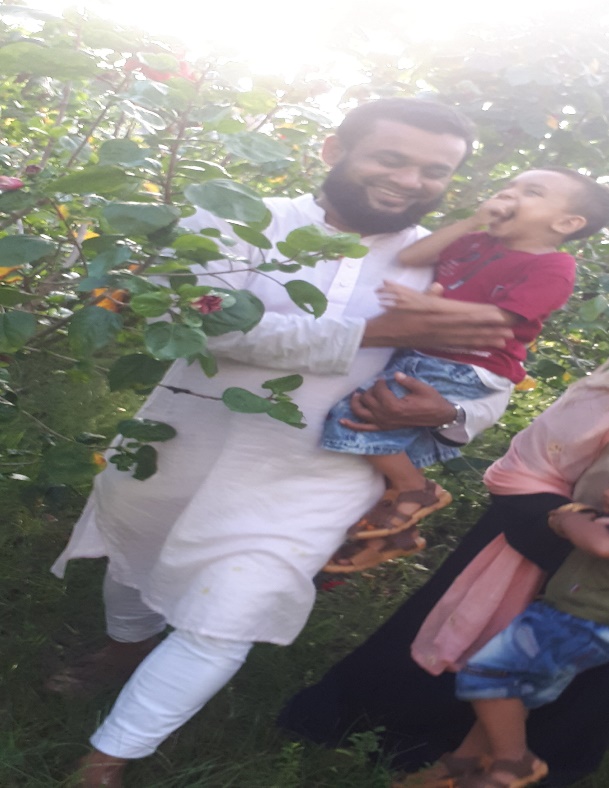 a
Mr. Redowan  khan is ___ M.A.
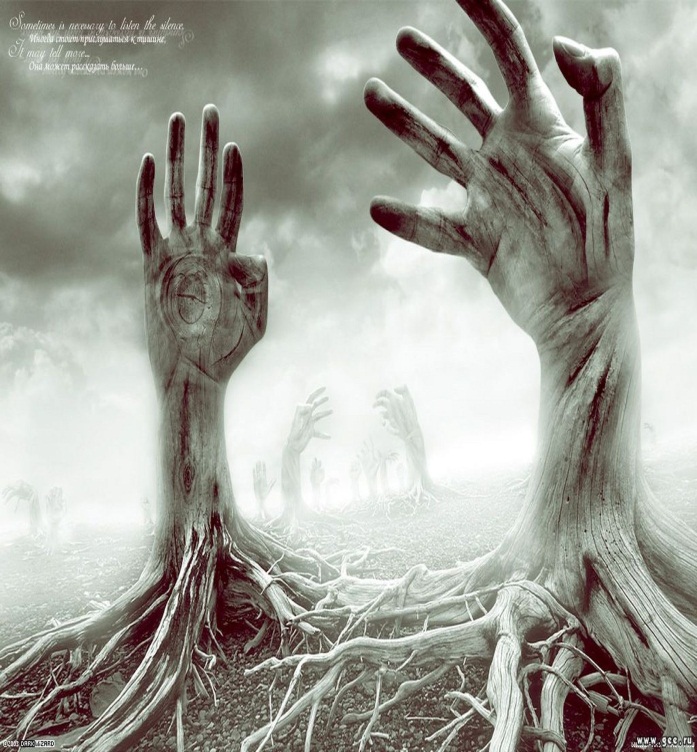 a
This is __unique picture.
[Speaker Notes: Practice option.]
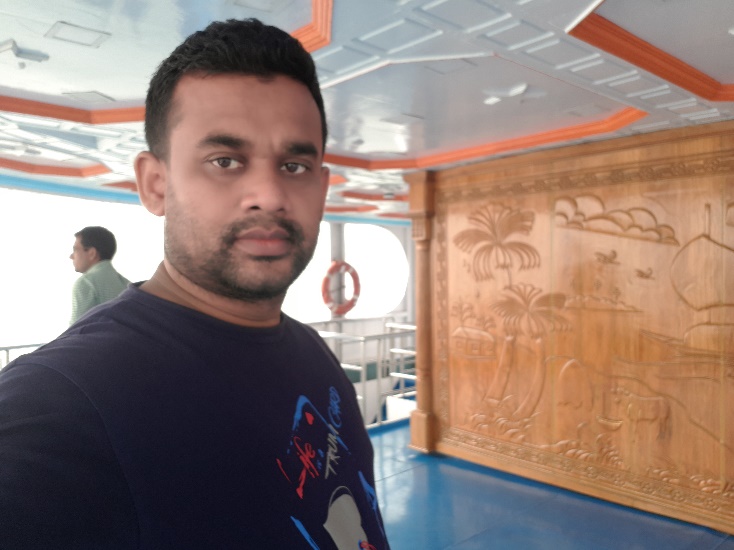 a
Let us go out for______ walk.
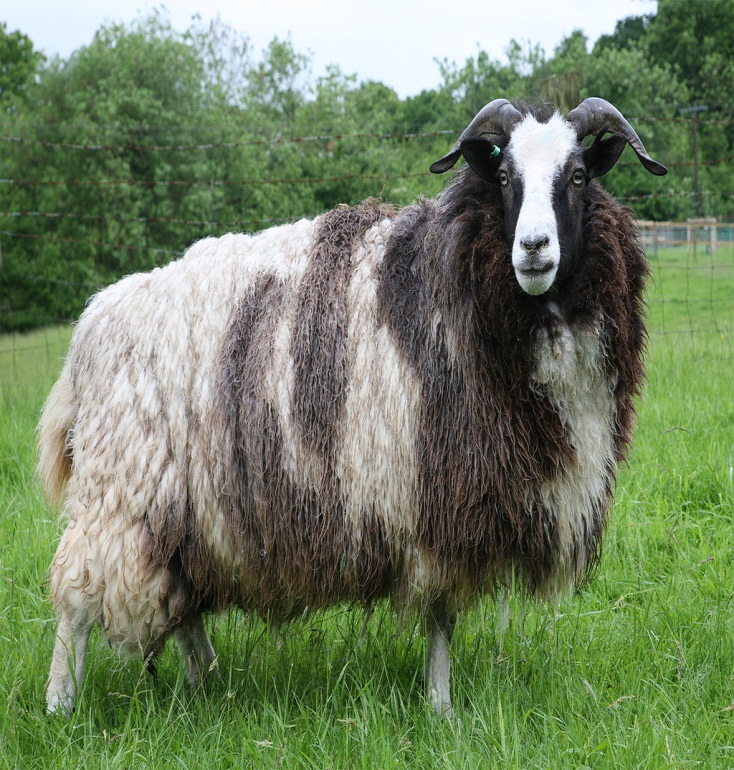 a
This is___ ewe.
[Speaker Notes: Practice option.]
Evaluation
Fill in the blanks with appropriate  article-
I have  ______ mobile phone.
He  is ______ brilliant boy.
You showed ______ excellent performance.
Saadik is ______ university student.
It takes ______ hour to go there.
[Speaker Notes: Teacher may evaluate the students through this option.]
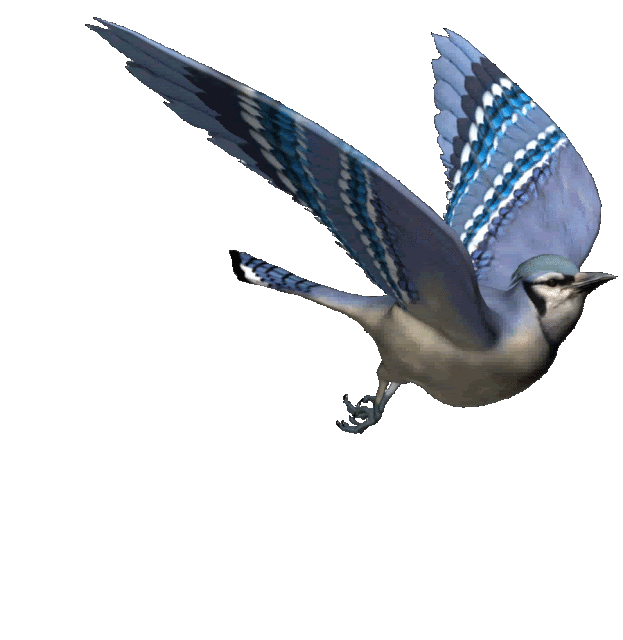 Home Task
Fill in the  blanks with a/an.
Jayeef is _____  meritorious student.  He studies in ____ renowned school. There is _____ expert headmaster in the school. He is ____ honest man. The school has achieved ____ unique position in regard of result.
[Speaker Notes: Teacher may fix it as home work or not.]
May Allah bless you all.
[Speaker Notes: Ending slide.]